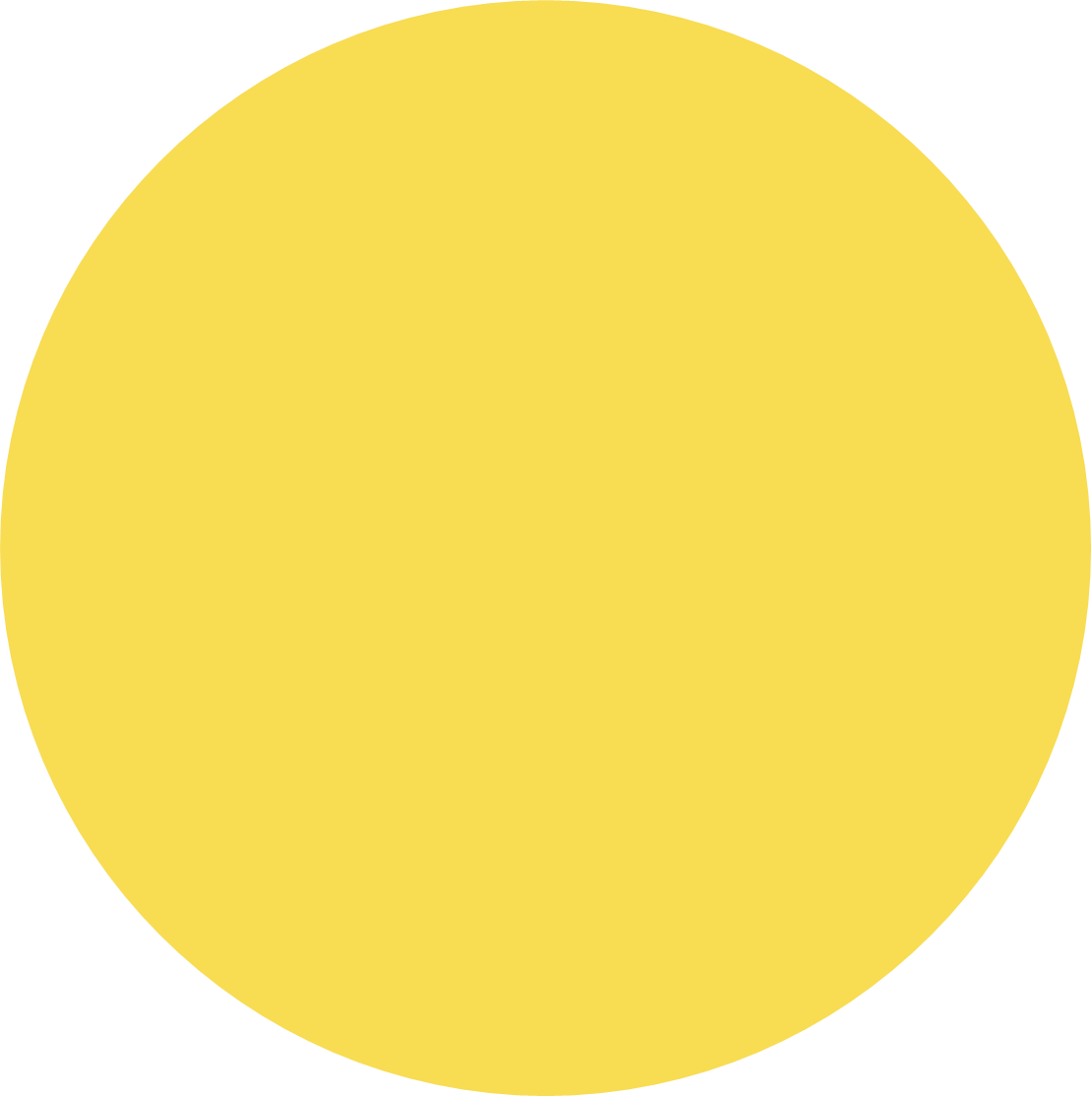 KHỞI ĐỘNG
Câu 1. Em hãy nêu các yếu tố của hình hộp chữ nhật  ABCD. A’B’C’D’
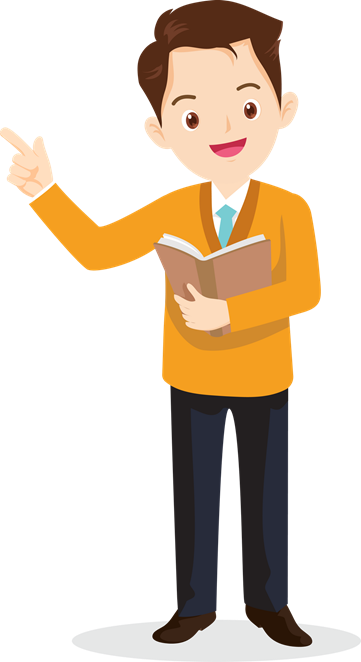 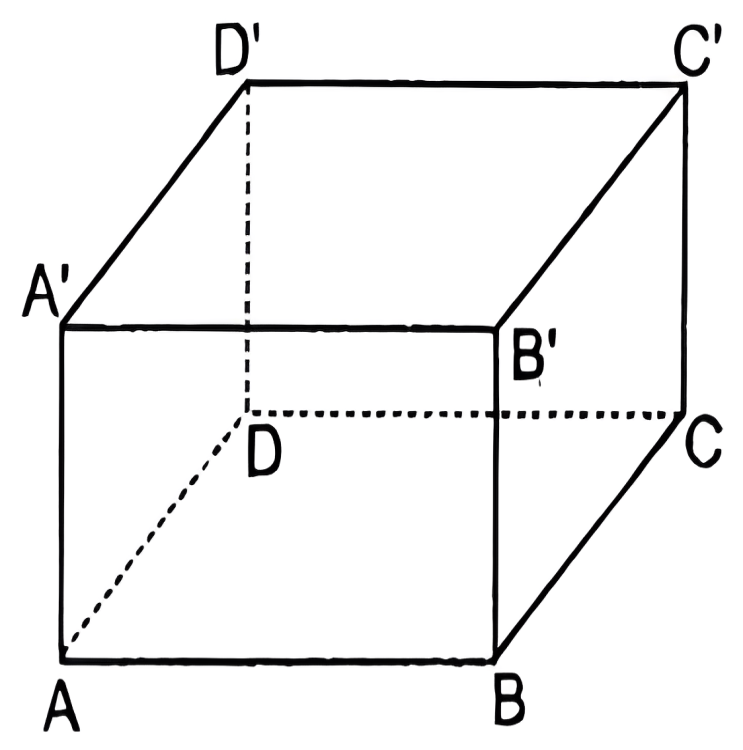 Kết quả:
Hình hộp chữ nhật ABCD. A'B'C'D' có:
8 đỉnh : A, B, C, D,  A', B, C', D'.
12 cạnh : AB, AD, DC, BC, A'B', A'D', D'C', B'C', BB', CC', AA', DD'.
4 đường chéo :AC', A'C, BD', B'D.
6 mặt:
Các mặt bên của hình hộp chữ nhật ABCD. A'B'C'D' là: 
ABB'A', ADD'A', BCC'B', CDD'C'
Các mặt đáy của hình hộp chữ nhật ABCD. A'B'C'D' là : 
ABCD, A'B'C'D'
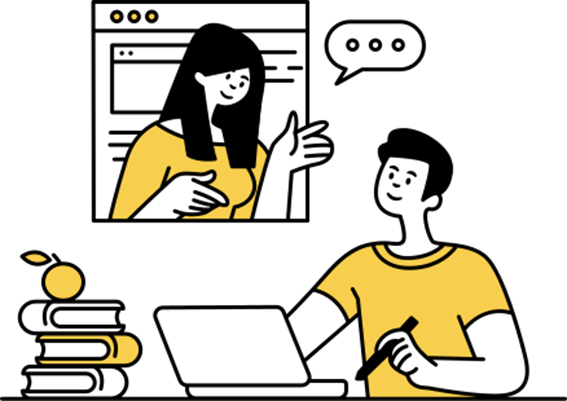 Câu 2. Em hãy nêu các yếu tố của hình lập phương  ABCD.MNPQ
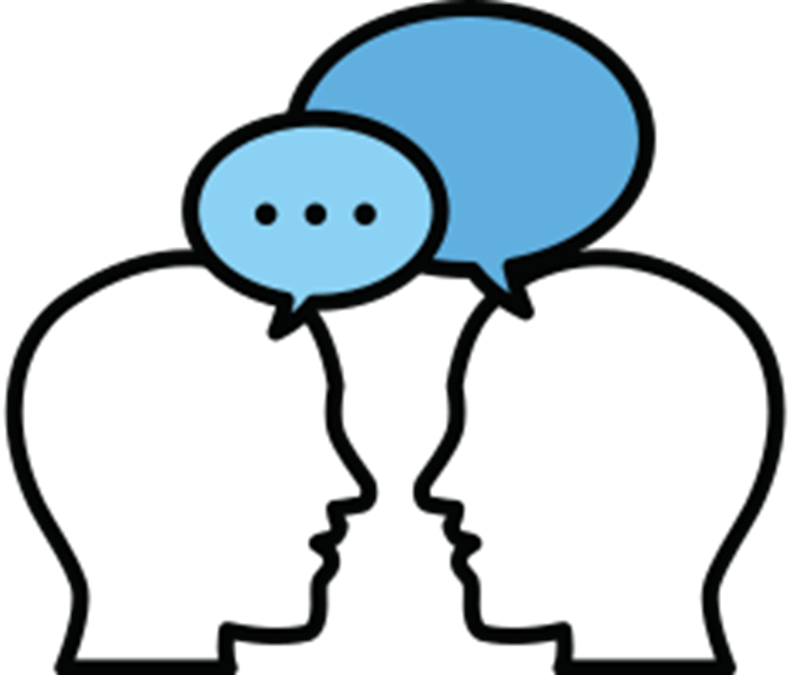 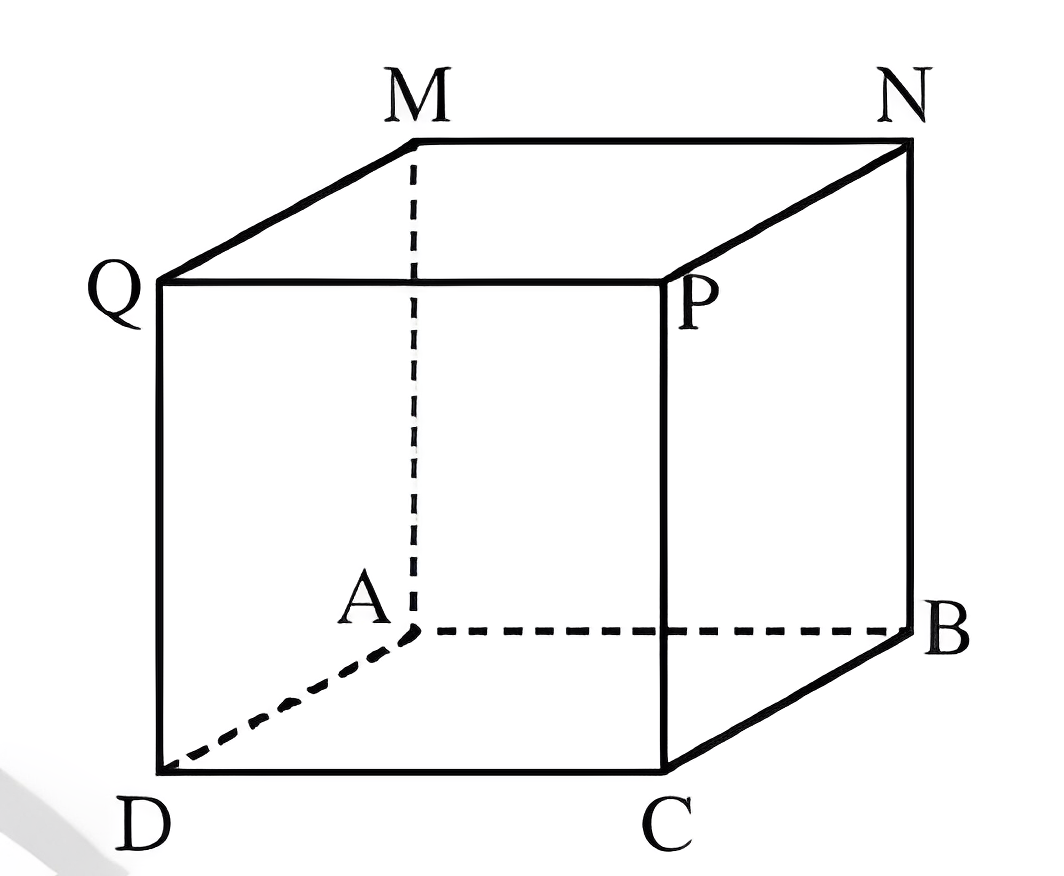 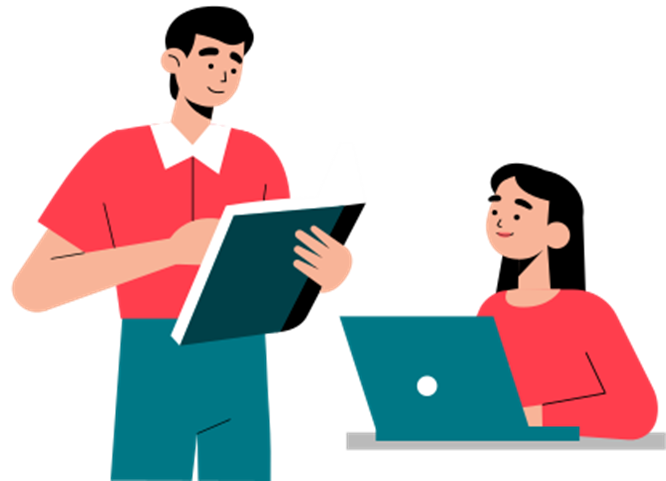 Hình lập phương ABCD.MNPQ có:
8 đỉnh : A, B, C, D, M, N, Q, P.
12 cạnh : AB, AD, BC, CD, MN, MQ, QP, PN, AM, BN, CP, DQ.
4 đường chéo: ND, QB, MC, PA.
4 mặt bên : AMNB, MQDA, PQDC, NPCB.
2 mặt đáy: ABCD, MNPQ.
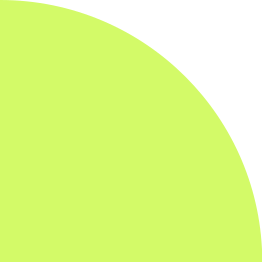 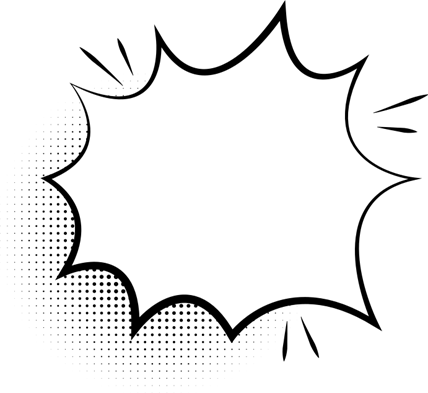 Kết quả
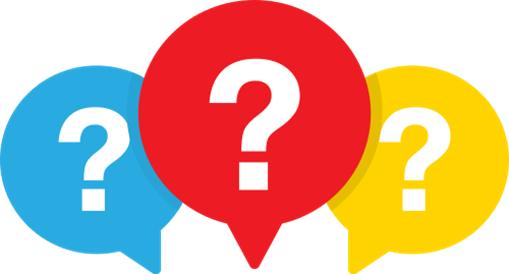 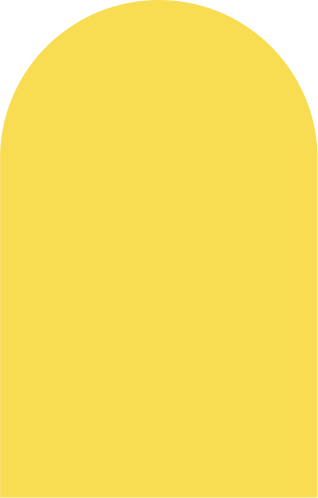 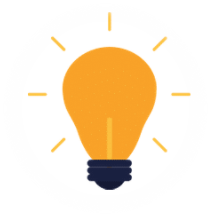 Câu 3. Em hãy nêu các yếu tố của hình lăng trụ tam giác ABC.A'B'C'
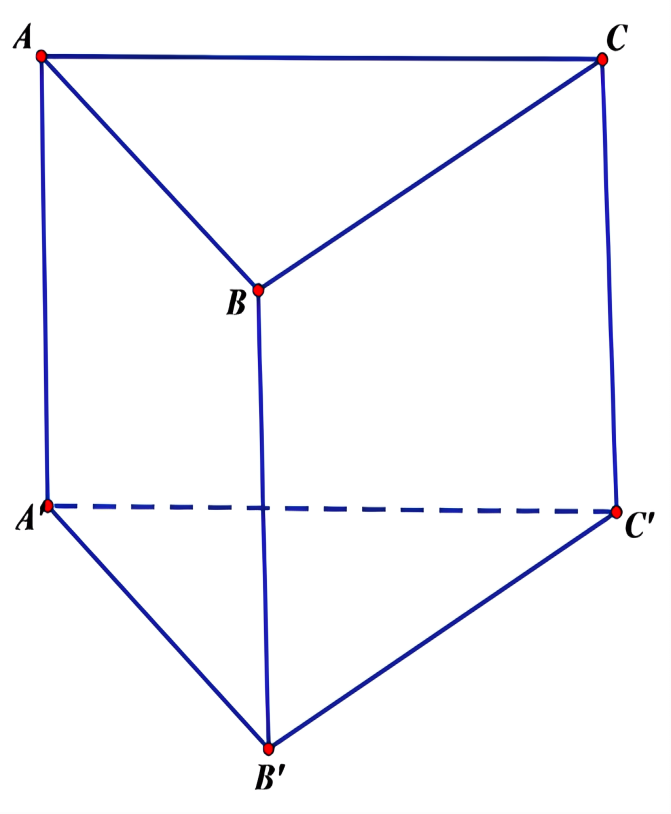 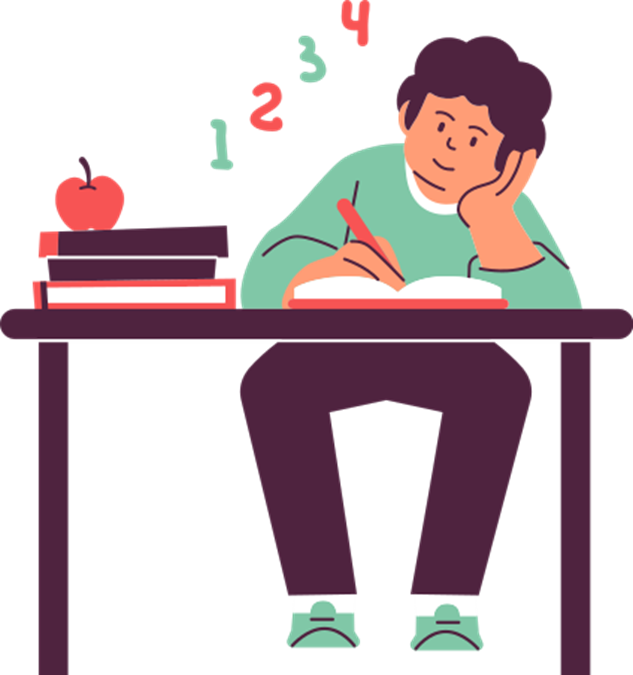 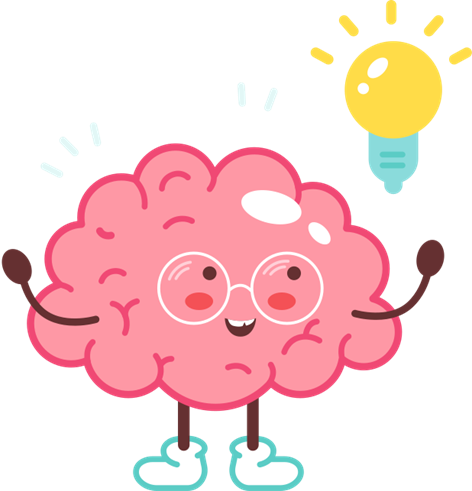 Hình lăng trụ tam giác ABC.A'B'C' có:
2 mặt đáy: ABC và A'B'C' song song với nhau
3 mặt bên: ABB'A', ACC'A', BCC'B' là hình chữ nhật
Cạnh đáy: NM, MP, NP, AB, BC, CA	
Cạnh bên: AM, BN, CP song song với nhau
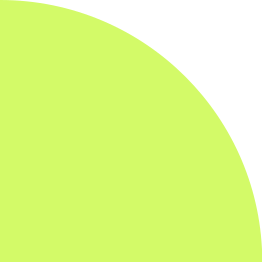 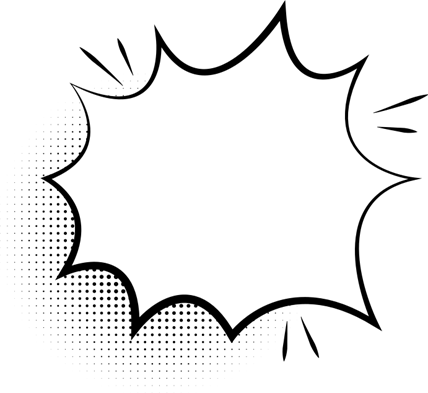 Kết quả
Tuần 35- tiết :65+66
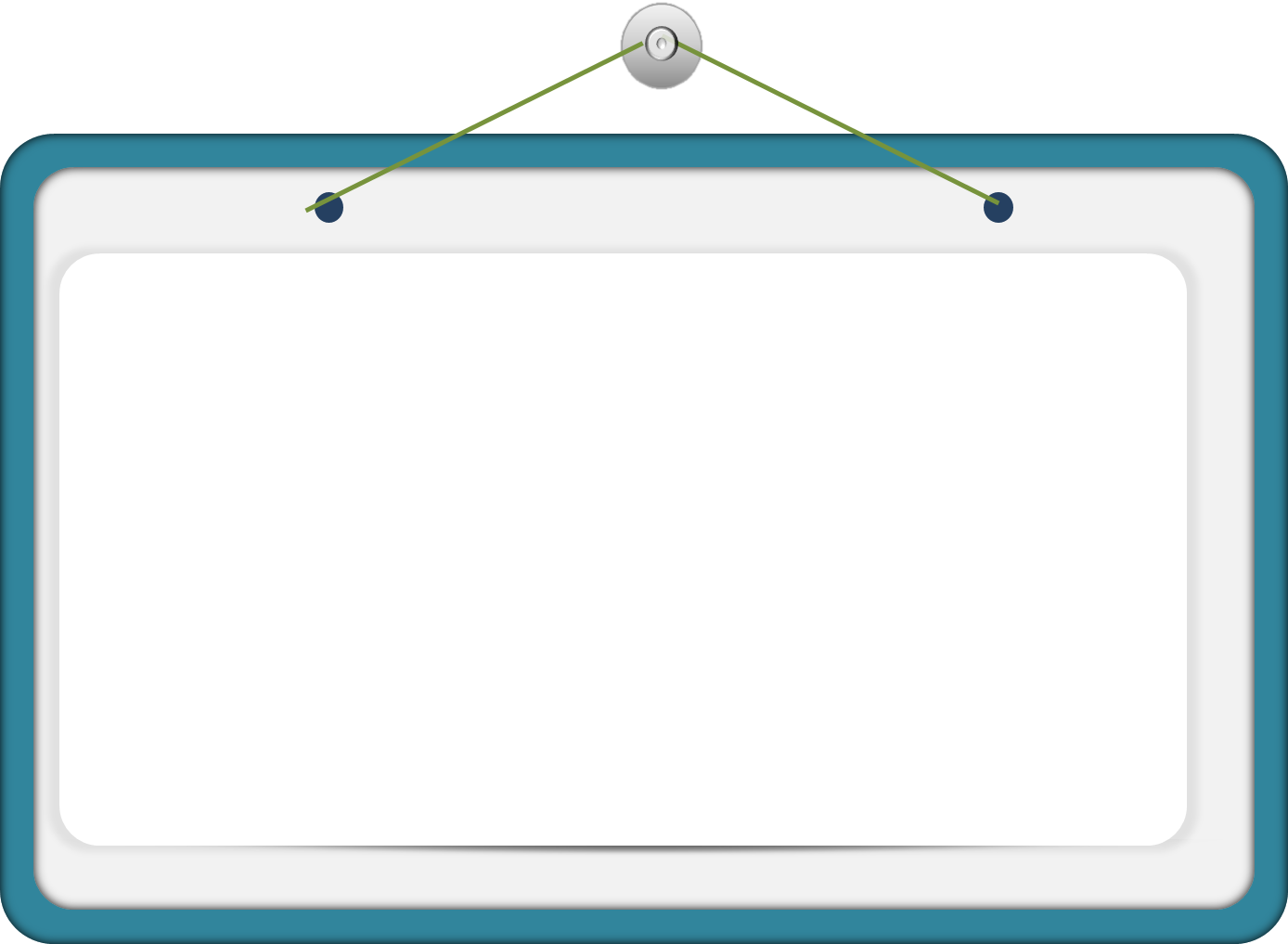 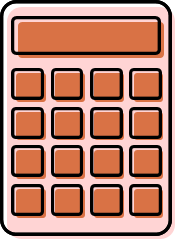 HỘP QUÀ VÀ CHÂN ĐỂ LỊCH ĐỂ BÀN CỦA EM
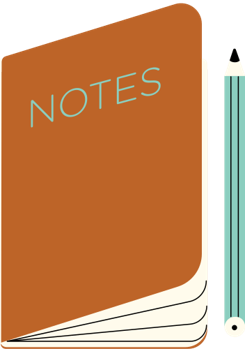 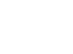 LUYỆN TẬP
Chia lớp theo nhóm học tập từ 3 đến 4 học sinh nghiên cứu các bước thực hiện như Hướng dẫn (SGK-tr108).
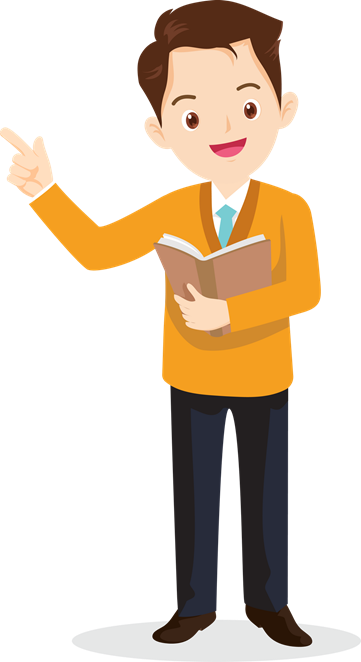 Vẽ rồi cắt hình khai triển của hình lập phương kèm theo mép của hộp.
01
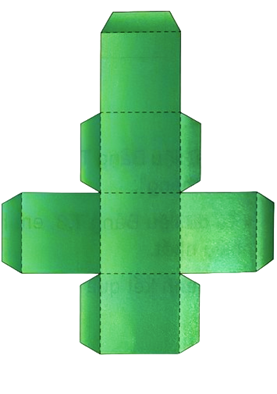 Gấp theo các đường nét đứt.
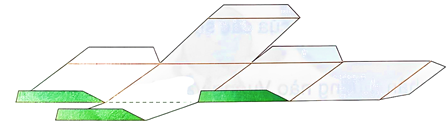 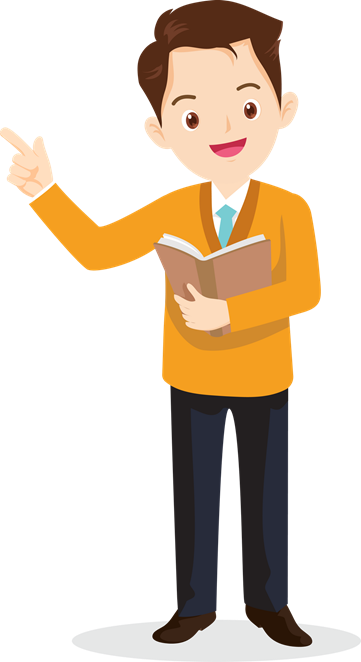 02
Dán các mép của từng mặt vào với nhau (trừ nắp của hộp).
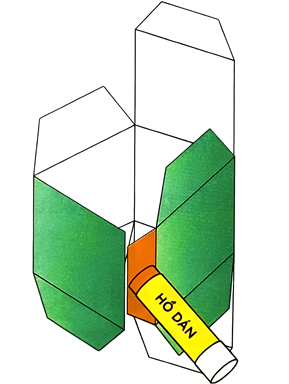 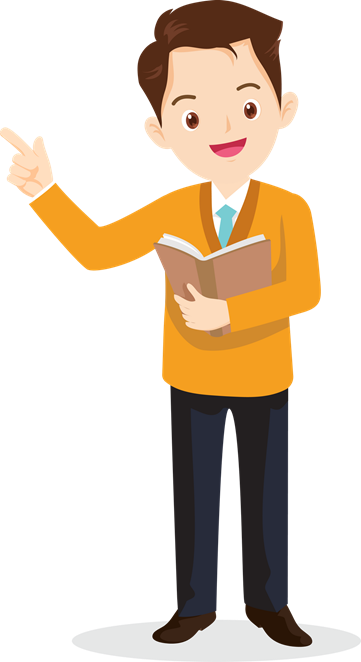 03
Gấp nắp dưới và nắp trên của hộp. Trang trí theo ý thích để được hộp đựng quà đẹp hơn.
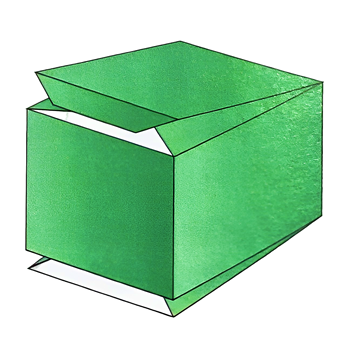 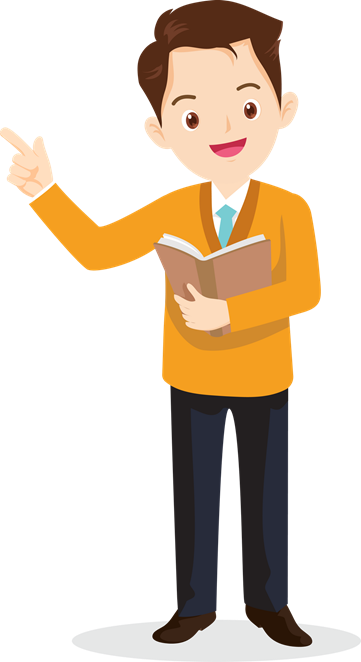 04
Hướng dẫn
Nhóm trưởng phân công một số bạn trong nhóm các nhiệm vụ 
Nhóm trưởng và các bạn còn lại kiểm tra và ghi các thông tin kèm theo vào các cột theo yêu cầu trong bảng.
Các nhóm báo cáo trước lớp.
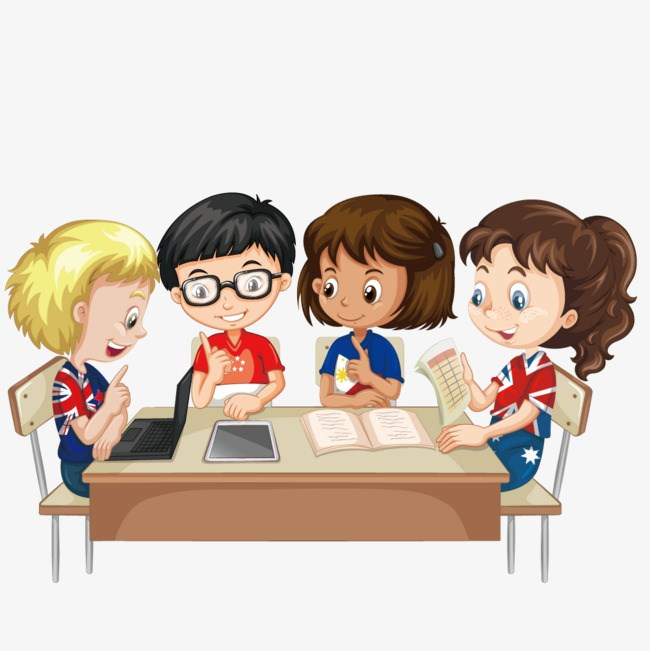 VẬN DỤNG
HOẠT ĐỘNG NHÓM: 
Mỗi nhóm chuẩn bị vật liệu, dụng cụ theo mẫu
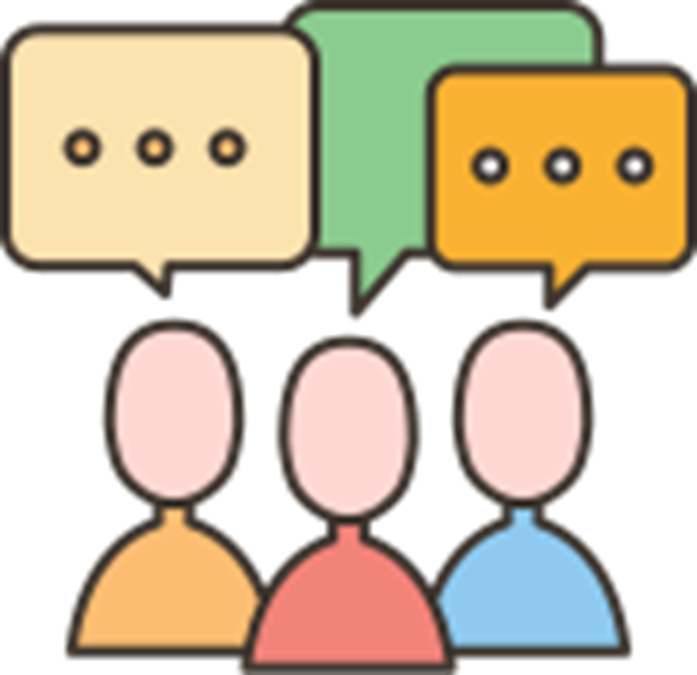 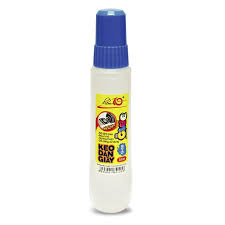 Vật liệu: Bìa màu cứng
Dụng cụ: kéo, thước, keo dán
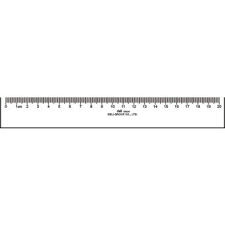 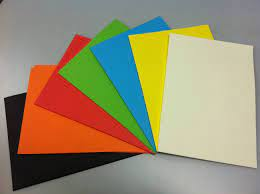 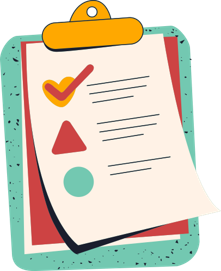 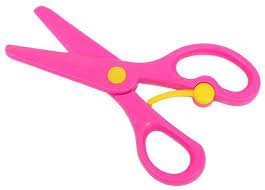 Hướng dẫn
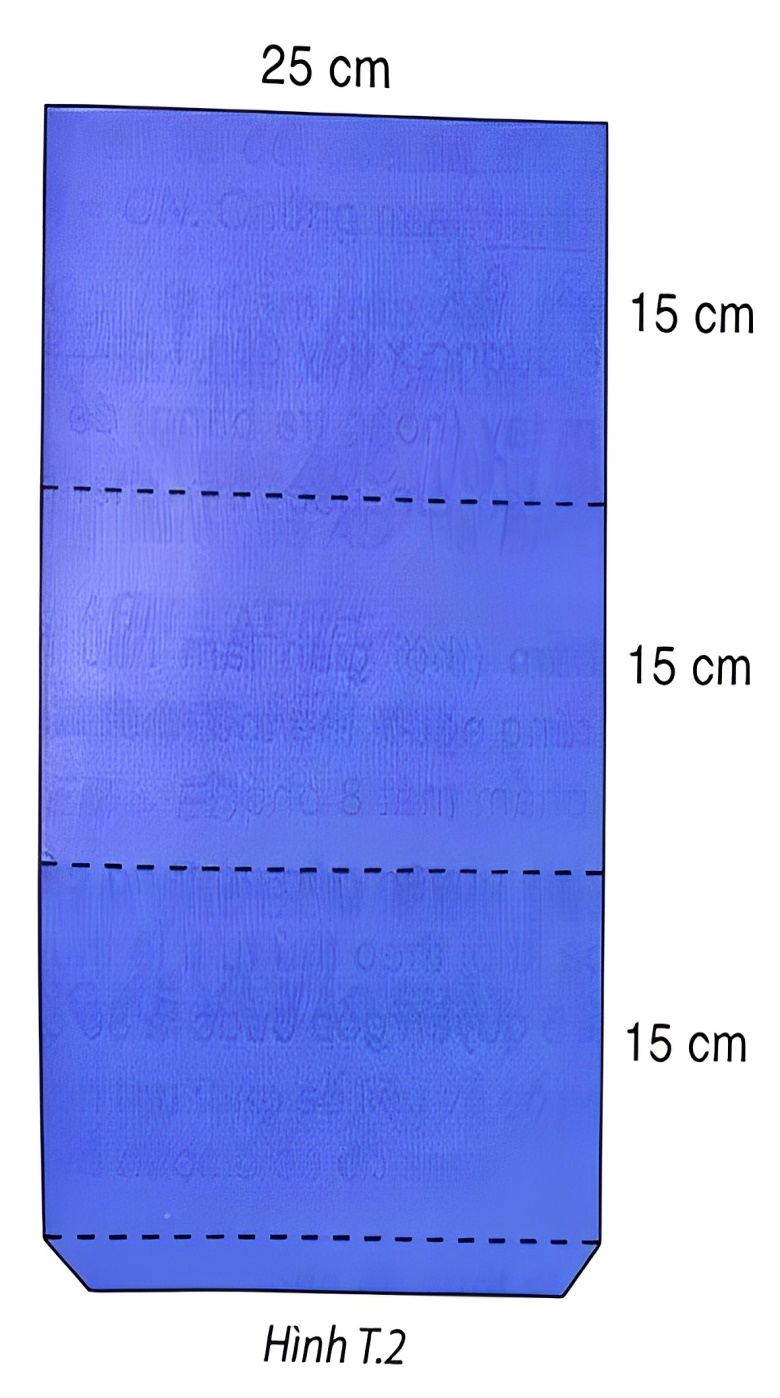 Bước 1. 
Vẽ phác trên bùa cứng như Hình T.2. 
Sau đó, dùng kéo cắt theo đường viền.
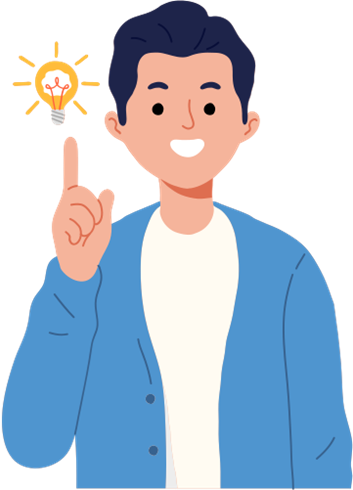 Gấp phần bìa vừa cắt theo các đường nét đứt (H.T.3)
Bước 2:
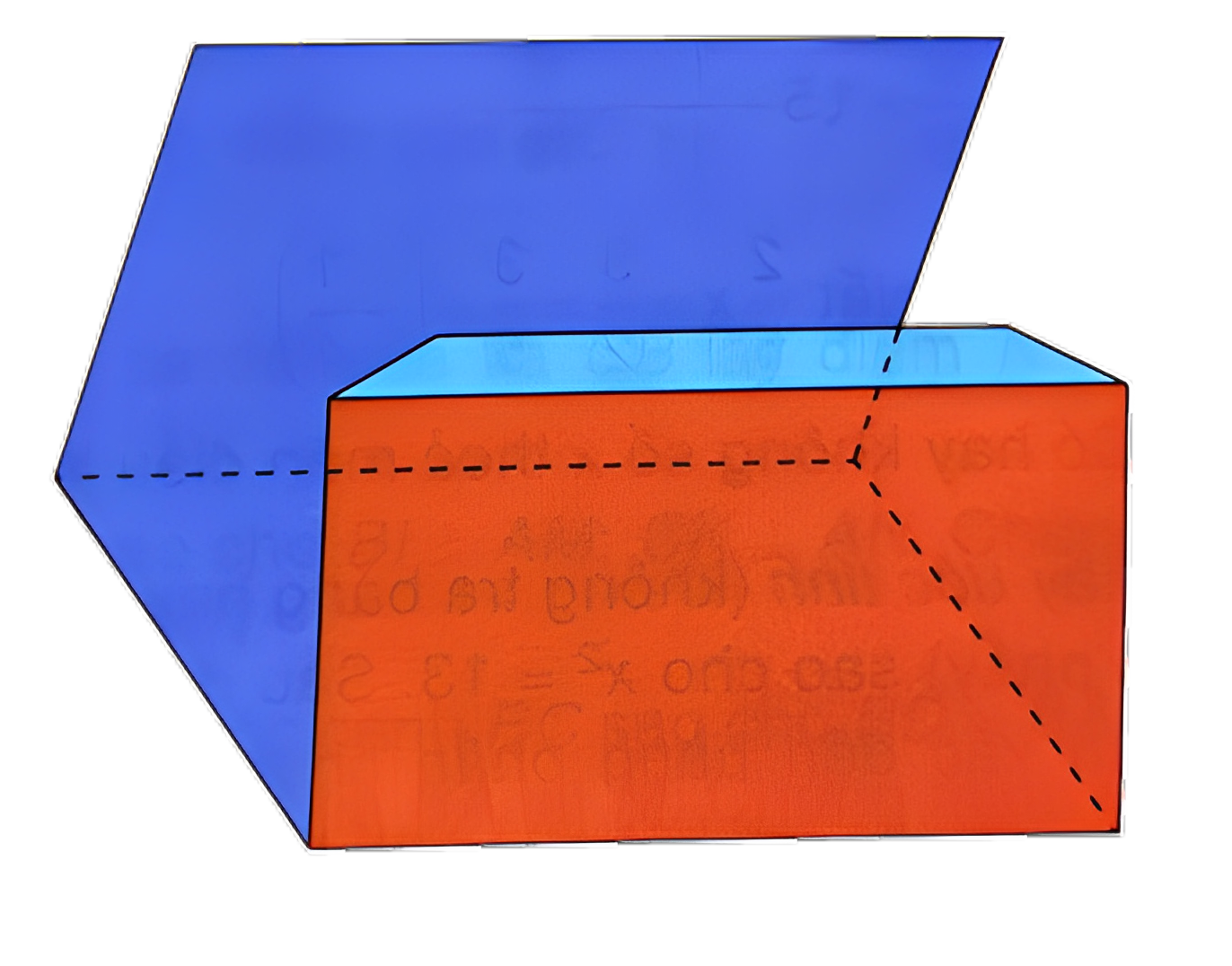 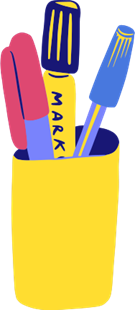 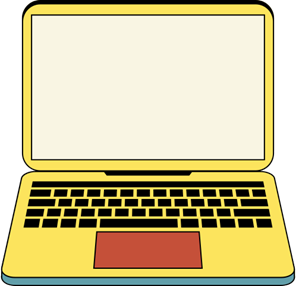 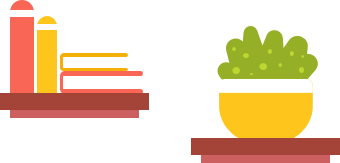 Dùng keo dán hai mép để được chân đế lịch để bàn (H.T.4)
Bước 3:
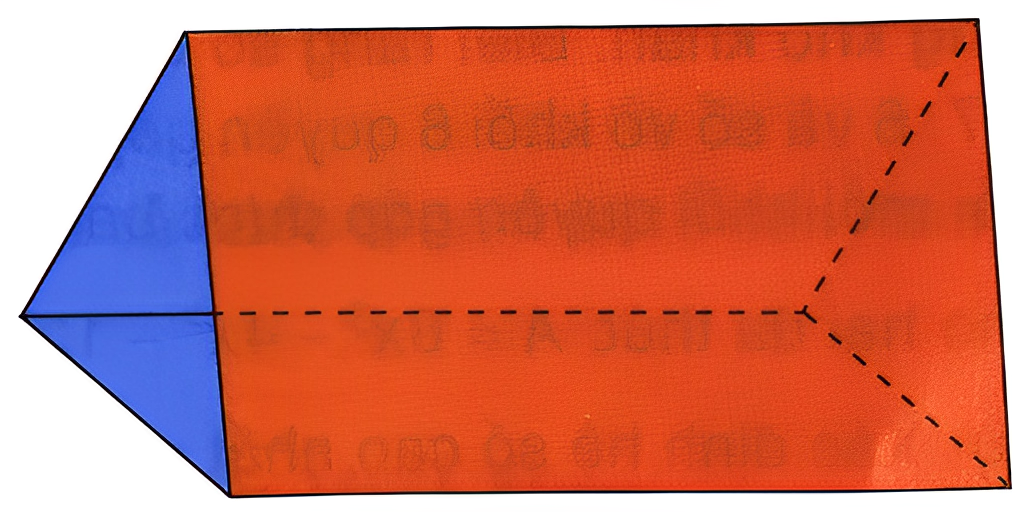 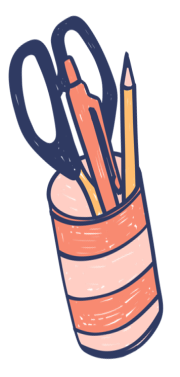 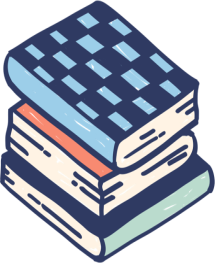 Bước 4:
Gấp nắp dưới và nắp trên của hộp. 
Trang trí theo ý thích để được hộp đựng quà đẹp hơn.
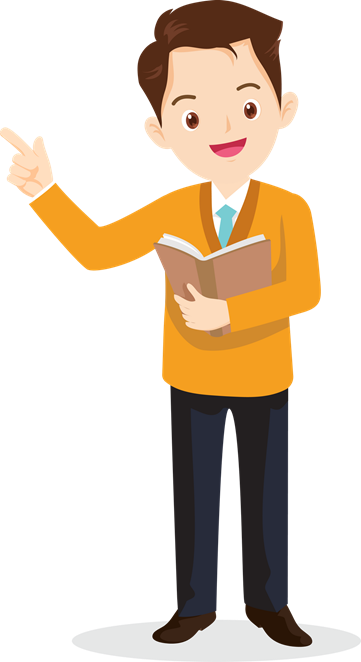 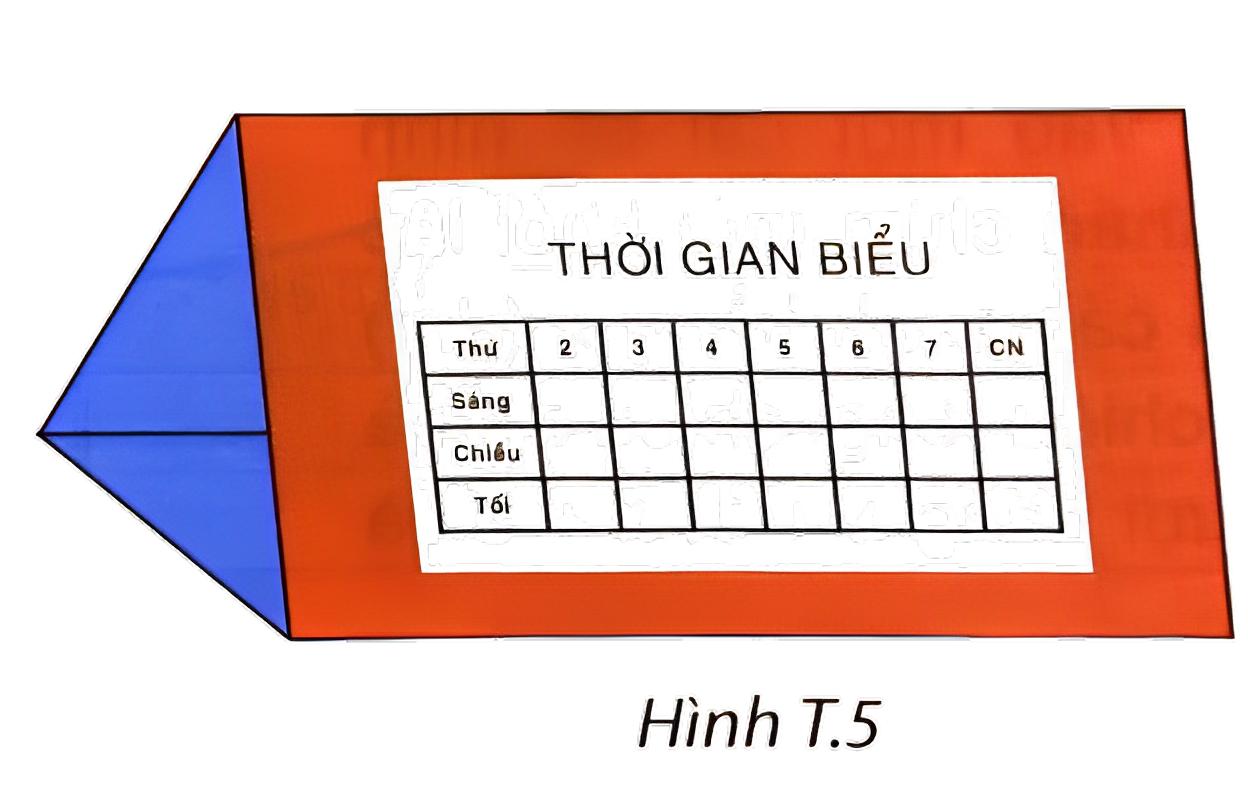 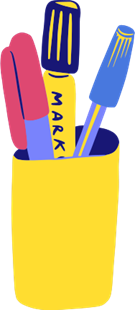 Hướng dẫn
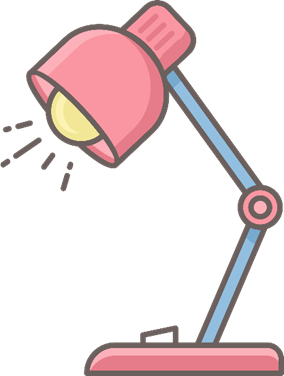 Nhóm trưởng phân công một số bạn trong nhóm các nhiệm vụ 
Nhóm trưởng và các bạn còn lại kiểm tra và ghi các thông tin kèm theo vào các cột theo yêu cầu trong bảng.
Các nhóm báo cáo trước lớp.
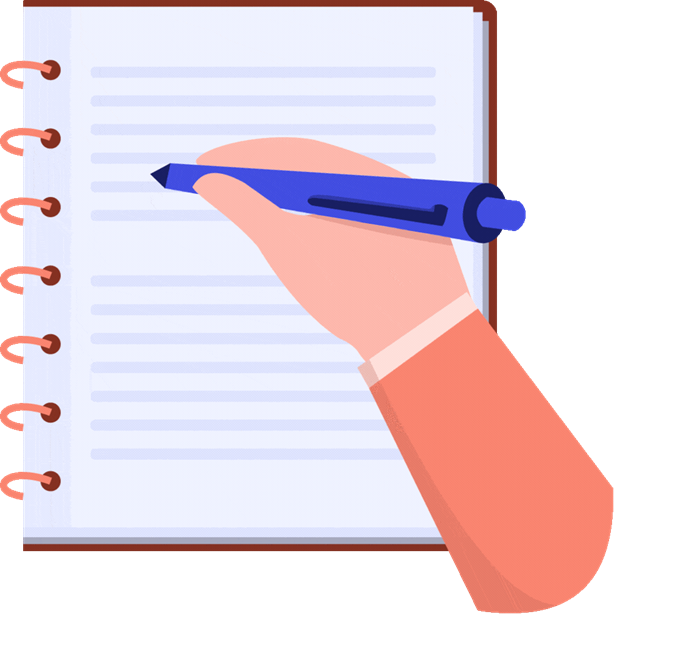